Záněty srdce
Klinika interní, geriatrie a pracovního lékařství
Záněty srdce
Akutní perikarditis 
    = zánět osrdečníku
 Akutní (peri)myokarditis 
    = zánět myokardu (srdečního svalu)
 Akutní endokarditis 
    = zánět endokardu (výstelky) chlopní
Záněty srdce
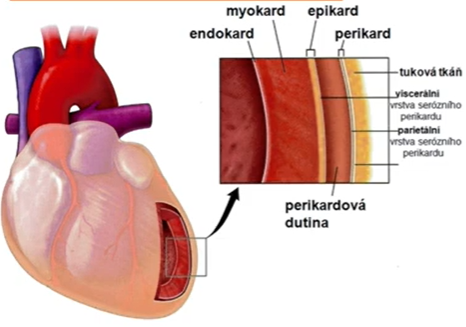 Akutní perikarditis
bez výpotku – pericarditis sicca (suchá)
 s výpotkem – pericarditis exsudativa 
     (sangvinolentní, serózní, hemoragický, hnisavý)

 etiologie – idiopatická, virová, poinfarktová, při infekci,   
     uremická, nádorová, postperkardiotomický syndrom,  
     hydroperikard, hemoperikard
Akutní perikarditis
příznaky: 

klidová tlaková bolest na hrudi, mění se s polohou, horší při nádechu až píchavá bolest, při lehu na zádech, menší vsedě, při rozvoji výpotku bolest menší

perikardiální třecí šelest, při výpotku tlumené ozvy
příznaky tamponády – pulsus paradoxus, škytavka z podráždění bránice, polykací obtíže z útlaku jícnu, zvýšená náplň jugul, otoky DKK, tachykardie, hypotenze
Akutní perikarditis
EKG – difúzní miskovité elevace ST (dif.dg. IM)
RTG – zvětšení srdečního stínu při výpotku nad 300ml
ECHO – suverénní metoda – echovolný prostor okolo srdce

léčba – podle etiologie – antiflogistika, antibiotika, kortikoidy

pericarditis constrictiva – ztluštělý nebo zvápenatělý osrdečník – kamenné srdce
Akutní perikarditis - EKG
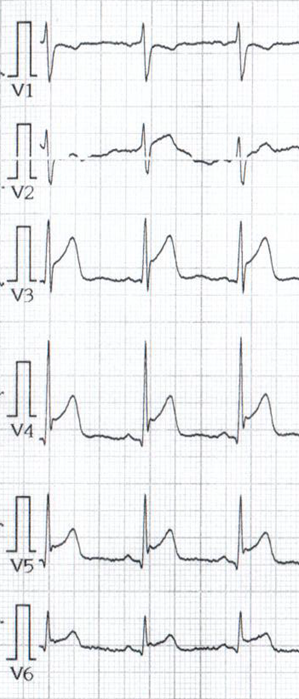 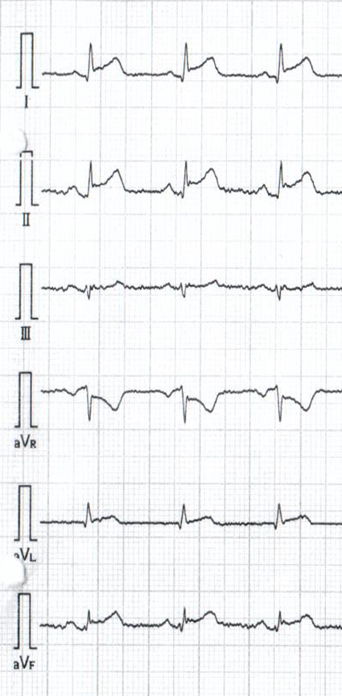 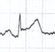 Akutní perikarditis
RTG S + P
ECHO
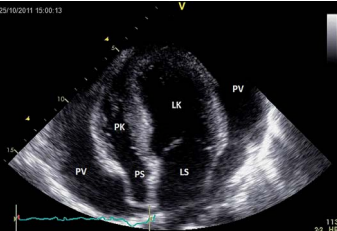 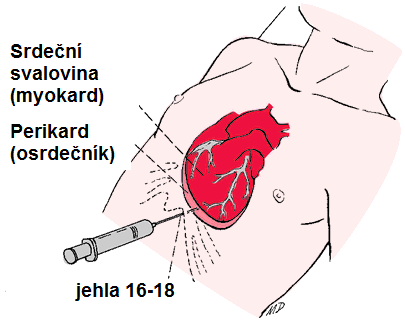 Akutní myokarditida
= zánět srdečního svalu
 myolýza svalových vláken, infiltrace lymfocyty
 etiologie:

 - infekční (bakterie vč. boreliózy, viry, protozoa, kvasinky)
 - mikrobiální toxin (difterie, streptokoky, mykoplazmata,  
    tyfus, klostridia, leptospiry)
 - parainfekční – 4-6 týdnů po infekci dýchacích cest nebo GIT
 - autoimunitní
 - cytotoxická (CHT – antracykliny)
Akutní myokarditida
příznaky:

 - únava, slabost, subfebrílie, bolesti na hrudi, dušnost

 komplikace: 

 - arytmie, srdeční selhání, náhlá srdeční smrt
Myokarditida
diagnostika:
-   laboratoř: ↑ troponin, ↑ NT-proBNP
-   EKG: ST deprese, ST elevace = perimyokarditis
    arytmie (supraventikulární nebo komorové tachyarytmie,        
    AV blokády)
-   ECHO – snížení EF, edém myokardu, někdy segmentální 
    poruchy kinetiky nebo globální hypokontraktilita
-   MRI – bílý stín v srdečním svalu (epikardiálně)
-   SKG v rámci dif.dg. infarktu myokardu
-   endomyokardiální biopsie u chronické dysfunkce LK
Akutní myokarditida - MRI
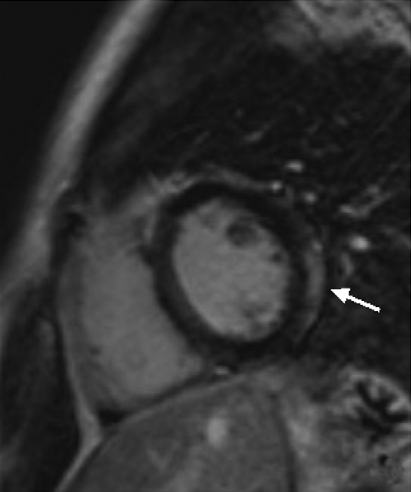 Akutní myokarditida
terapie:
-  klid na monitorovaném lůžku (prevence arytmií)
-  zákaz sportovních aktivit 3 měsíce
-  léčba symptomů – analgetika
-  léčba arytmií, srdečního selhání
-  farmakoterapie: ACEI, BB (přechodně)
-  neexistuje specifická léčba
Infekční endokarditida
= zánět srdeční nitroblány (endokardu) 
 etiologie:

-  bakteriální (St.aureus, St. koaguláza -, Ent.feacalis atd.)
    mykotické
-  na cizích materiálech (elektrody, chlopenní protézy atd.)
-  pravostranné IE u iv. narkomanů

-  endokarditis lenta – pomalá IE (Streptococcus viridans)
Infekční endokarditida
Základem je infekční vegetace na chlopni – směs leukocytů, fibrinu, erytrocytů a bakterií (infikované koagulum)

 příznaky:

-  systémové: horečky (febris intermittens) doprovázené  
    zimnicí a třesavkou opakovaně
-  lokální: destrukce chlopenního aparátu s akutní  
    regurgitací a de novo šelestem, rozvoj srdečního selhání
-  vzdálené: embolizace vegetace do cévního řečiště 
    vzdálených orgánů 

    (mozku → CMP, končetiny → akutní tepenný   
    uzávěr/třískové hemoragie, meziobratlové ploténky →  
    discitis, plic → PE + bronchopneumonie atd.)
Infekční endokarditida
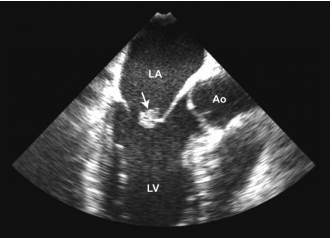 Infekční endokarditida
diagnostika:

-  systémové známky zánětu – CRP, leukocytóza

-  průkaz patogena – hemokultury 2x = 2x2 (aerobní,  
    anaerobní) po 30 minutách (nemusí být febrilní   
    špička !)

-  průkaz vegetace - echokardiografie
                                       jícnová echokardiografie
Infekční endokarditida
léčba:

-  baktericidní ATB – parenterálně (iv.)
-  dvoj i vícekombinace, vysoké dávky
-  minimálně 6 týdnů

-  operace – náhrada chlopní, kde selhává   
    farmakoterapie (např. srdeční selhání, významná   
    regurgitace, embolizace)
Infekční endokarditida
prevence:

u lidí se středním a vysokým rizikem:

st.p. infekční endokarditis
cyanotické vrozené srdeční vady
náhrady chlopní (mechanické, bioprotézy)

- u dentálních výkonů a výkonů na dásni
- před implantací TAVI a kardiostimulátorů
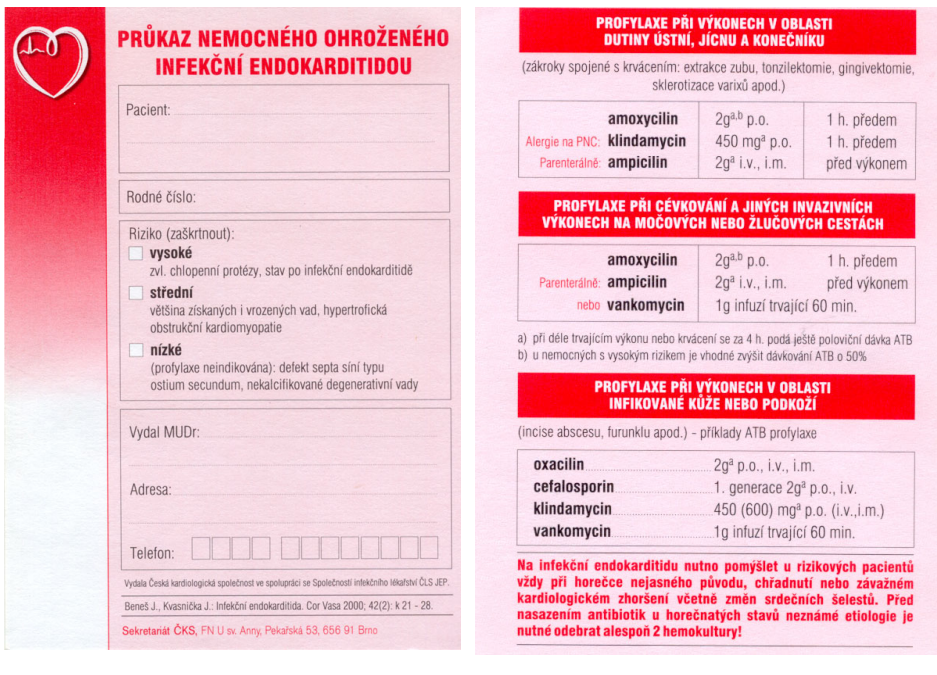 Infekční endokarditida
prevence:

u lidí s vysokým rizikem:

st.p. infekční endokarditis
cyanotické vrozené srdeční vady
náhrady chlopní (mechanické, bioprotézy)